bengin
1
Mapping values
© 2002 bengin
Expanding value paradigm (in a hurry)
Peter Bretscher

6. November 2002
Mapping values
© 2002 bengin
1.
2.
3.
Objects
Measures
Values
Maps
Relative and absolute Value maps
Applications
Outlook
Agenda
3
Mapping values
© 2002 bengin
Object
Measures
Key Figures
Nature:  tangible, intangible
1. Absolute [€, $, CHF]
2. Absolute [€, $, CHF]
3.   ......
n	relative
Metrics
2 D
3 D
1 D
Force & Direction
Coordinates
Color Theory
Coordinates: RGB
Objects – Measures – Values – Maps
Black
Box
….. n D
4
Mapping values
© 2002 bengin
a) relative Vector, Vector profile
b) absolute Vector, Ortskurve
%
iV
Value Track
iV [i$]
Structure
mV
cost
iV [i$]
price
$
mV [$]
REV(Real Enterprise Value)
SPE(Shareholders Profit Expectation)
c) Shareholders Valuation
d) Value Quadrants
V3
+ I
REV + SPE = TEV
mV [$]
R&D
V2
TEV = Total Enterprise Value = “Shareholder Value”
V3
Q I
Transfor-mation(M to I)
Q II
Value
Generation
V1
- M
Q IV
ValueDegenera-tion
Q III
Transfor-mation(I to M)
+ M
- I
V2
V4
V4
V1
Relative and absolute Value maps
5
Mapping values
© 2002 bengin
Stock Exchange Value
Value Vector
97
97
96
Implicit Values
96
98
98
99
99
Explicit Values
1999
1990
1991
1992
1993
1994
1995
1996
1997
1998
Value points of 75 enterprises
Where to be used
For complex valuation and controlling purposes. Better valuations.Corporate governance,Project controlling, Benchmarks,M&A, Nonfinancial audit.....
Outlook
Focus more on techniques (as a product) than on technology. 
Standards for mapping tangible and intangible resources:    a) structuring means    b) quantifying means.
The intellectual property.
implicit Values
explicit Values
Applications, Outlook
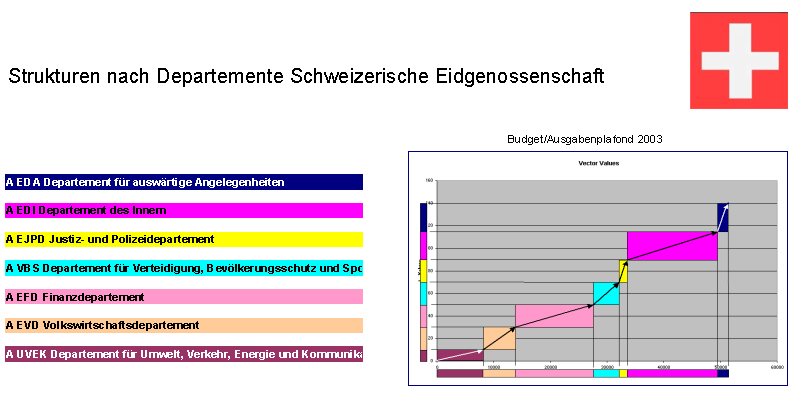 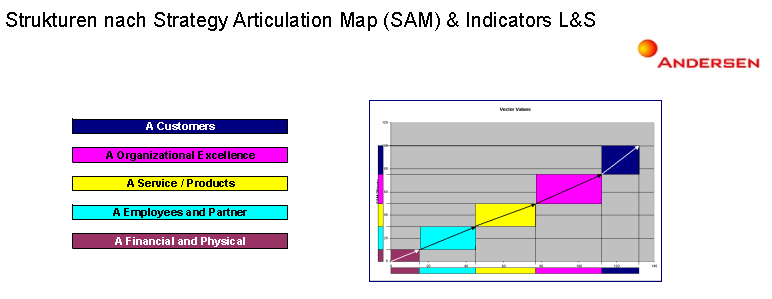 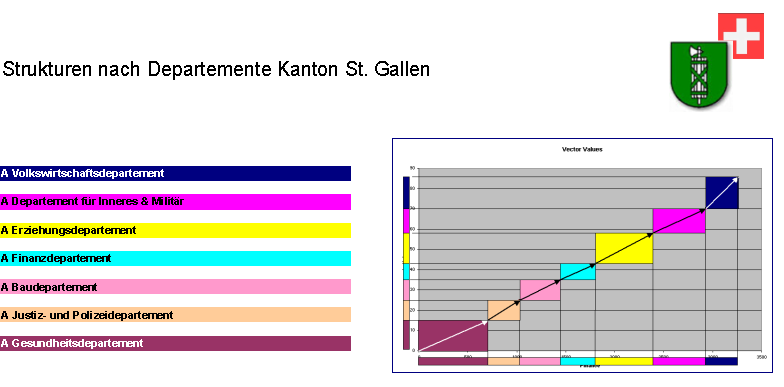 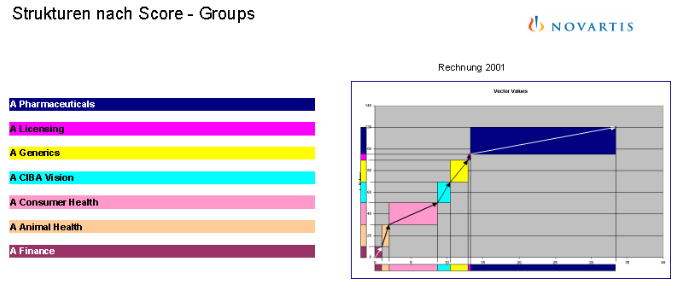 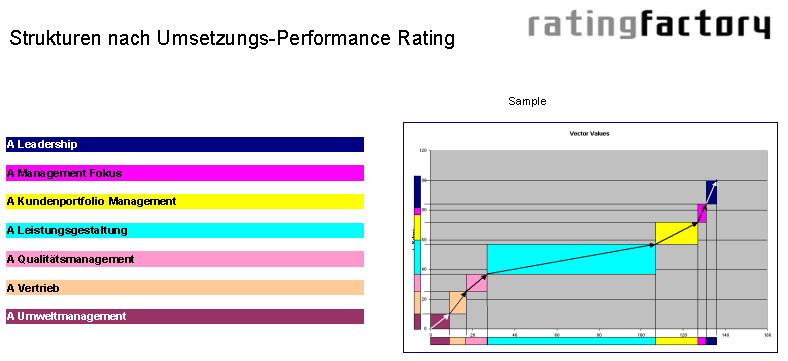 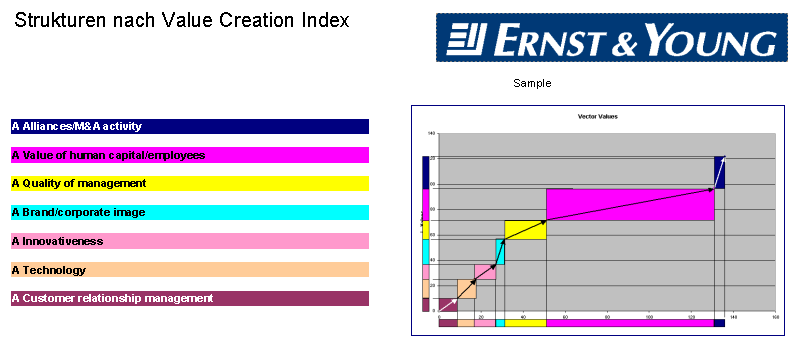 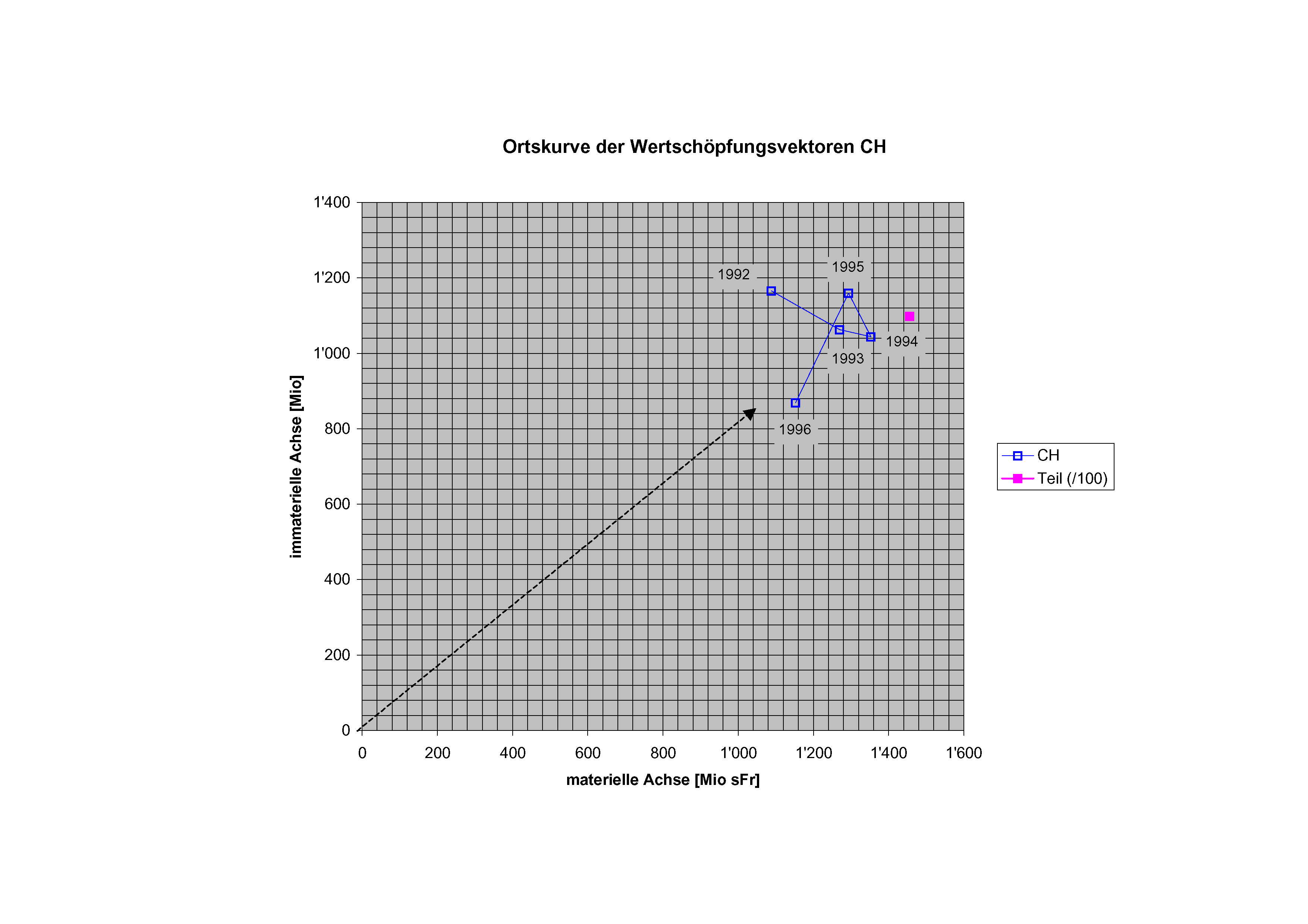 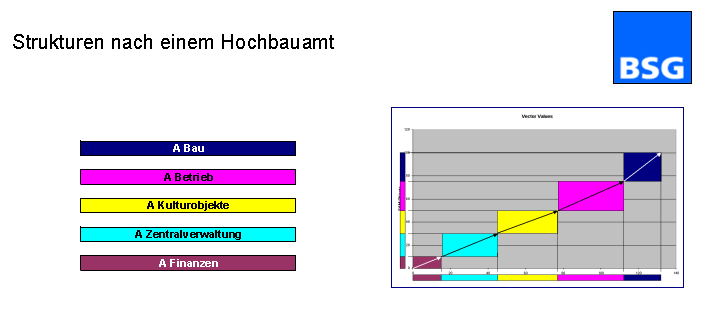 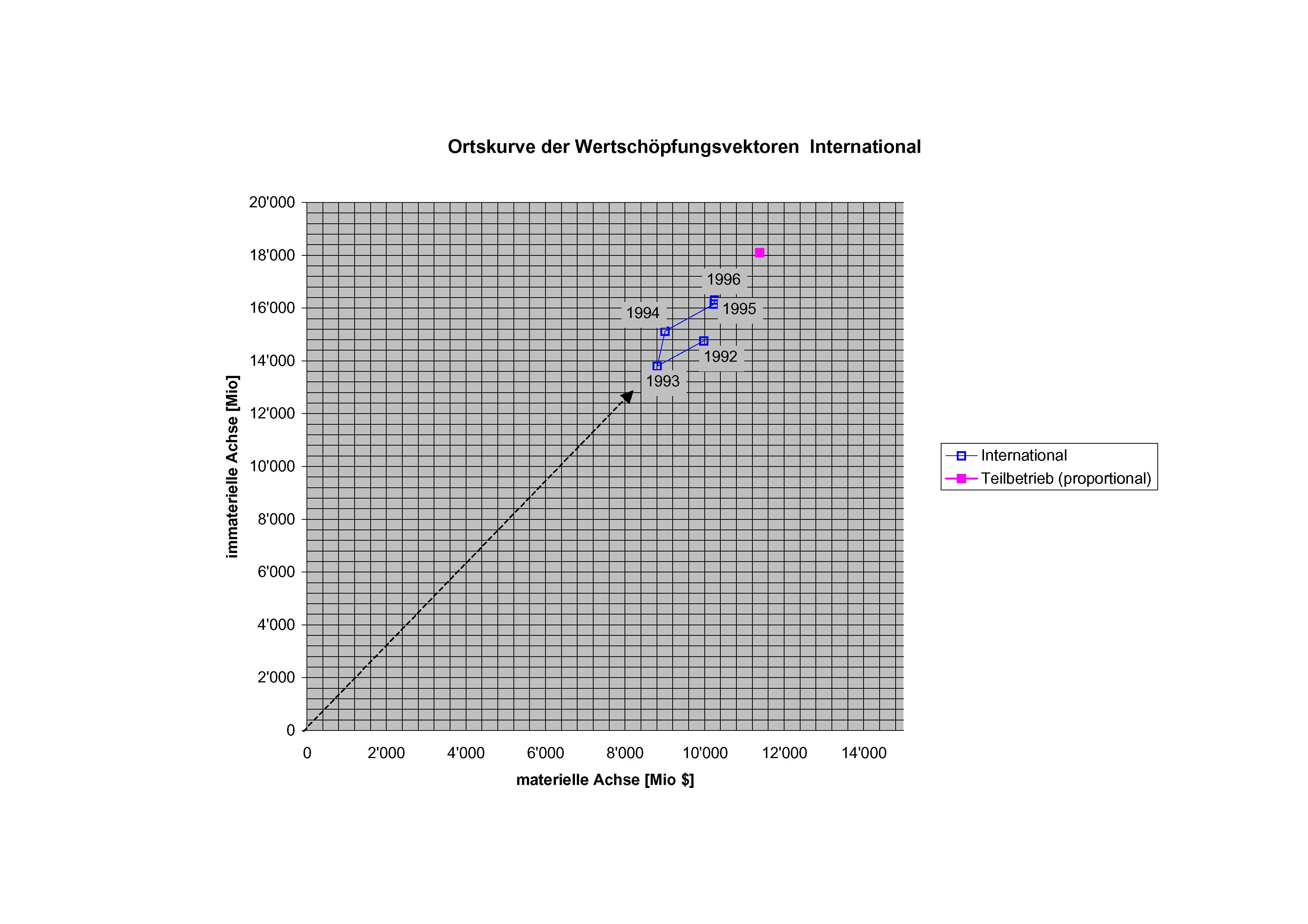 6
Mapping values
© 2002 bengin